三谷基督徒會堂成人主日學
第二課 耶稣的出生，受洗，和受试探 
马太福音第2-4章

12/12/2021
[Speaker Notes: 上一课学习了马太福音第一章
2-4章，耶稣的预备
第一章讲耶稣的根源，肉体的/属灵的，用叙事的方式，从马利亚/约瑟的角度。第二章耶稣的出生，还是用叙事的方式，从Wise-men/Magi和希律/祭司长/文士的角度。每一章的中心都是耶稣。]
马太福音第二章
2:1 当希律王的时候，耶稣生在犹太的伯利恒。有几个博士从东方来到耶路撒冷，说，
2:2 那生下来作犹太人之王的在哪里？我们在东方看见他的星，特来拜他。
[Speaker Notes: 希律王：Herod the Great 做了很多的建筑，热衷于建城堡。主前37年作王，死于主前4年。是以扫的后代。一个不合法的犹太人的王。疑心极重，极其残忍。
希律王的时候。主耶稣应该是出生在公元前6-7年。
当希律王的时候， Gal 4:4 及至时候满足，神就差遣他的儿子，为女子所生，且生在律法以下，Bad Timing。God seems to delight to do His greatest works when the opposition is the greatest. If Christ could be born during Herod's days and survive, God can deliver us regardless of how dire our situation is.
从东方来，东方原文是太阳升起的地方，对于犹太地的东方一般是指美索不达米亚，也就是巴比伦，或是后来的波斯。
几个博士，相当于那个时代的“科学家”，天文，星相，解梦，也被称为“King Maker”。Whether they were Chaldeans or Arabians we cannot say. Whether they learned to expect Christ from the ten tribes who went into captivity, or from the prophecies of Daniel, we do not know. 不知道有几个，传统认为是三个，因为他们献了三个礼物。圣经中的神秘人物，就像麦基洗德，约伯等。
他们似乎没有读过弥迦书。耶路撒冷是首都，来到王宫寻找新出生的王
特来拜他，拜=敬拜Worship，对于这位将要来的王的正确态度。也是博士们不惜代价从遥远的东方来寻找耶稣的目的，因为这个王不仅仅是一个王，祂是弥赛亚。
看见他的星，民数记巴兰的预言，24:17 我看他却不在现时。我望他却不在近日。有星要出于雅各，有杖要兴于以色列，必打破摩押的四角，毁坏扰乱之子。巴兰可能是巴比伦大学的校友，申命记23：4又因他们雇了美索不达米亚的毗夺人比珥的儿子巴兰 
犹太人之王=基督/弥赛亚
他的星：不是我们通常所知道的星星。属于耶稣个人的，或者说，只有耶稣才有的。2:9 他们听见王的话，就去了。在东方所看见的那星，忽然在他们前头行，直行到小孩子的地方，就在上头停住了。
我个人认为，更像是旧约中引领以色列人出埃及和在旷野中行走的云柱火柱，旧约中神的荣耀The Shechinah Glory is the visible manifestation of God’s presence. Whenever God became visible in the Old Testament, this is referred to as the Shechinah Glory. In most cases, the Shechinah Glory came in the form of a light, fire, cloud or some combination of these three things. 。耶稣我是世界的光，坐在死荫中的人，有光照耀他们。]
马太福音
2:3 希律王听见了，就心里不安。耶路撒冷合城的人，也都不安。
2:4 他就召齐了祭司长和民间的文士，问他们说，基督当生在何处。
2:5 他们回答说，在犹太的伯利恒。因为有先知记着说，
2:6 犹大地的伯利恒阿，你在犹大诸城中，并不是最小的。因为将来有一位君王，要从你那里出来，牧养我以色列民。
[Speaker Notes: 重点：世人对耶稣的反应。福音书中很重要的一点。这时候耶稣什么都没做。以后耶稣做了许多的事情，世人如何反应。2千年以来，世人如何反应，竟然决定了每一个人的命运。其实即使是在耶稣出生以前，人们对耶稣的反应，也决定了每一个人的命运，只不过那时候耶稣是在应许里，在帐幕中，在律法里，在先知的预言中。
漠不关心的百姓和远道来寻找的外邦人
有正确的神学知识，却是非常冷漠
Mic 5:2 伯利恒，以法他阿，你在犹大诸城中为小。将来必有一位从你那里出来，在以色列中为我作掌权的。他的根源从亘古，从太初就有。
“祂到自己的地方来，自己的人倒不接待祂”（约翰福音一章11节）
马太福音与路加福音不同。设定马太福音的基调。]
马太福音
2:7 当下希律暗暗地召了博士来，细问那星是什么时候出现的。
2:8 就差他们往伯利恒去，说，你们去仔细寻访那小孩子。寻到了，就来报信，我也好去拜他。
[Speaker Notes: 与后面呼应。2:16 希律见自己被博士愚弄，就大大发怒，差人将伯利恒城里，并四境所有的男孩，照着他向博士仔细查问的时候，凡两岁以里的，都杀尽了。]
马太福音
2:9 他们听见王的话，就去了。在东方所看见的那星，忽然在他们前头行，直行到小孩子的地方，就在上头停住了。
2:10 他们看见那星，就大大地欢喜。
2:11 进了房子，看见小孩子和他母亲马利亚，就俯伏拜那小孩子，揭开宝盒，拿黄金，乳香，没药为礼物献给他。
[Speaker Notes: 耶稣的星是博士们找到耶稣的引导
俯伏拜是唯一正确的反应，要献礼物给他。你献什么取决于你对耶稣的认识。博士们看见的不是一个小孩子，而是弥赛亚。
圣诞故事的更正，路加福音和马太福音记载的不是同一时间的事情。
三博士的来源是三个礼物
礼物的另一个目的，做逃亡埃及的费用]
马太福音
2:12 博士因为在梦中被主指示，不要回去见希律，就从别的路回本地去了。
2:13 他们去后，有主的使者向约瑟梦中显现，说，起来，带着小孩子同他母亲，逃往埃及，住在那里，等我吩咐你。因为希律必寻找小孩子要除灭他。
2:14 约瑟就起来，夜间带着小孩子和他母亲往埃及去。
2:15 住在那里，直到希律死了。这是要应验主借先知所说的话，说，我从埃及召出我的儿子来。
[Speaker Notes: 围绕耶稣的出生，应验三个旧约的预言
Hos 11:1 以色列年幼的时候，我爱他，就从埃及召出我的儿子来。
Exo 4:22 你要对法老说，耶和华这样说，以色列是我的儿子，我的长子。
Exo 4:23 我对你说过，容我的儿子去，好事奉我。]
马太福音
2:16 希律见自己被博士愚弄，就大大发怒，差人将伯利恒城里，并四境所有的男孩，照着他向博士仔细查问的时候，凡两岁以里的，都杀尽了。
2:17 这就应了先知耶利米的话，说，
2:18 在拉玛听见号啕大哭的声音，是拉结哭她儿女，不肯受安慰，因为他们都不在了。
[Speaker Notes: Jer 31:15 耶和华如此说，在拉玛听见号啕痛哭的声音，是拉结哭她儿女，不肯受安慰，因为他们都不在了。拉结是这些痛哭的母亲的浓缩，代表。
Gen 35:19 拉结死了，葬在以法他的路旁。以法他就是伯利恒。
拉玛：Jer 40:1 耶利米锁在耶路撒冷和犹大被掳到巴比伦的人中，护卫长尼布撒拉旦将他从拉玛释放以后，耶和华的话临到耶利米。
为什么要提到这两个预言的应验呢？耶稣这时候通过这样一个经历，经历整个以色列人的历史，以色列人1000年的历史，浓缩在这两个预言之中。让他成为一个代表，以色列人的代表，耶稣就是以色列。以色列民族是在埃及出生的，出埃及是以色列人的进迦南的开始，被掳是以色列人在应许之地的结束。一个出生，一个死亡。代表：耶稣受洗，耶稣受试探]
马太福音
2:19 希律死了以后，有主的使者，在埃及向约瑟梦中显现，说，
2:20 起来，带着小孩子和他母亲往以色列地去。因为要害小孩子性命的人已经死了。
2:21 约瑟就起来，把小孩子和他母亲带到以色列地去。
2:22 只因听见亚基老接着他父亲希律作了犹太王，就怕往那里去。又在梦中被主指示，便往加利利境内去了。
2:23 到了一座城，名叫拿撒勒，就住在那里。这是要应验先知所说，他将称为拿撒勒人的话了。
[Speaker Notes: Isa 53:3 他被藐视，被人厌弃，多受痛苦，常经忧患。他被藐视，好像被人掩面不看的一样。我们也不尊重他

Jhn 1:45 腓力找着拿但业，对他说，摩西在律法上所写的，和众先知所记的那一位，我们遇见了，就是约瑟的儿子拿撒勒人耶稣。
Jhn 1:46 拿但业对他说，拿撒勒还能出什么好的吗？腓力说，你来看。

被藐视，以色列人的现状，也藐视神差遣的弥赛亚
2章结束]
马太福音第三章
3:1 那时，有施洗的约翰出来，在犹太的旷野传道，说，3:2 天国近了，你们应当悔改。3:3 这人就是先知以赛亚所说的，他说，在旷野有人声喊着说，预备主的道，修直他的路。
[Speaker Notes: 受洗，是犹太人为外邦人归化成犹太人的一个礼仪。
以色列人已经4百年没有先知。平地起惊雷。玛拉基书4:5 看哪，耶和华大而可畏之日未到以前，我必差遣先知以利亚到你们那里去。 
当施洗约翰说，天国近了，就是弥赛亚近了。福音首先是“天国的福音”，是一个集体性的福音，但是进入这个天国要求个体的洗礼，悔改的洗，罪得赦免。
传道：宣告，国王的信使的工作。使徒行传28:31 放胆传讲神国的道，将耶稣基督的事教导人，并没有人禁止。 宣告神的国，教导关于耶稣基督的事。宣告神悦纳人的禧年，禧年吹角宣告。
在旷野有人声喊着说，在旷野持续不断呼喊的声音。犹太人有圣经，但是他们听 不见神的话，他们的宗教变成了律法主义，死气沉沉的礼仪，只看拉比的传统。当肉体的工作dominate，我们不是偏左，就是偏右。
约翰在用比喻，国王出行，需要修路，通往心里的路。其实传福音或者讲道的工作就是，“预备主的道，修直他的路”，如果只有人的工作，或者人想做全部的工作，Mat 23:15 你们这假冒为善的文士和法利赛人有祸了。因为你们走遍洋海陆地，勾引一个人入教。既入了教，却使他作地狱之子，比你们还加倍。
耶稣的工作方式与施洗约翰不一样，“他不扬声”
悔改这个动词用的是现在命令语气，它本质上是在要求人们悔改的生活方式。换句话说，一个人不会只悔改一次并“渡过”余下的属灵生命，而是根据需要反复练习悔改
什么是悔改? 这不是一个理智的决定，而是一种思想的改变，导致行为的改变。简单地说，悔改的意思是“改变一个人的想法并根据这种改变采取行动（如太 3:8）。
使徒行传 20:21 又对犹太人，和希利尼人，证明当向神悔改，信靠我主耶稣基督。
使徒行传 26:20 先在大马色，后在耶路撒冷，和犹太全地，以及外邦，劝勉他们应当悔改归向　神，行事与悔改的心相称。 
什么是天国？]
马太福音
3:4 这约翰身穿骆驼毛的衣服，腰束皮带，吃的是蝗虫野蜜。3:5 那时，耶路撒冷和犹太全地，并约但河一带地方的人，都出去到约翰那里。3:6 承认他们的罪，在约但河里受他的洗。
[Speaker Notes: 受欢迎的先知，他奇怪的饮食和服饰符合人们对先知的预设。
约翰的洗礼是对圣殿献祭的否定（王怡）
悔改本身具有救赎的能力吗？]
马太福音
3:7 约翰看见许多法利赛人和撒都该人，也来受洗，就对他们说，毒蛇的种类，谁指示你们逃避将来的忿怒呢？3:8 你们要结出果子来，与悔改的心相称。3:9 不要自己心里说，有亚伯拉罕为我们的祖宗。我告诉你们，神能从这些石头中给亚伯拉罕兴起子孙来。3:10 现在斧子已经放在树根上，凡不结好果子的树，就砍下来，丢在火里。
[Speaker Notes: 什么是悔改？
悔改中重要的一点是看到将来的审判]
马太福音
3:11 我是用水给你们施洗，叫你们悔改。但那在我以后来的，能力比我更大，我就是给他提鞋，也不配。他要用圣灵与火给你们施洗。3:12 他手里拿着簸箕，要扬净他的场，把麦子收在仓里，把糠用不灭的火烧尽了。
[Speaker Notes: 约翰的工作。他必升高，我必降卑
约翰的洗礼，是叫你们悔改，用外在的承认表明内在的悔改，预备面对将要来的王。
耶稣的洗：圣灵与火的洗，是同一个洗还是两个洗。因为后面又提到了火，一个是得救的洗，五旬节开始（麦子），一个是审判的洗（糠）。耶稣第一次来和第二次来。]
马太福音
3:13 当下，耶稣从加利利来到约但河，见了约翰，要受他的洗。3:14 约翰想要拦住他，说，我当受你的洗，你反倒上我这里来吗？3:15 耶稣回答说，你暂且许我。因为我们理当这样尽诸般的义。于是约翰许了他。
[Speaker Notes: 约翰的洗是悔改的洗，所以耶稣不能受。
To fulfil all the righteousness. 满足所有的义的要求。罪的工价是死。
耶稣受洗的意义：
1. 他的洗礼所表明的是死，但他是作为一个无罪的人的死。浸在水中，水所代表的就是死，是神的审判，就像诺亚的时代一样。我们如今基督徒的洗礼是往回看，就是归入耶稣的死，被埋葬，和复活。
2. 是与人认同，他要成为我们的代表，就像他受试探是代表我们受试探一样
他受洗了我们就不需要受洗了吗？不是，他受洗了我们的受洗才变得有意义。因为他代表我们受试探并且得胜了，我们受试探的时候才能得胜。
Mak 10:38 耶稣说，你们不知道所求的是什么。我所喝的杯。你们能喝吗？我所受的洗，你们能受吗？
Mak 10:39 他们说，我们能。耶稣说，我所喝的杯，你们也要喝。我所受的洗，你们也要受。
耶稣说，我受的洗你们不能受，我受的洗你们也要受。耶稣受洗不是给我们立一个榜样。
真的悔改能救你吗？不能，如果没有耶稣的受洗，受洗所表明的是耶稣的死。“这是神的羔羊，是赦免人的罪恶的”，施洗约翰看见耶稣，他看见了耶稣的死和后面的赦免。
悔改只是通向耶稣的路。
一个真正得救的人，是明白耶稣所受的洗我们不能受，就是他的十字架，“我有当受的洗没有成就，我是何等的迫切啊”（路加福音）；耶稣所受的洗我们也要受，受洗归入他的死，为主受苦。]
马太福音
3:16 耶稣受了洗，随即从水里上来。天忽然为他开了，他就看见神的灵，仿佛鸽子降下，落在他身上。3:17 从天上有声音说，这是我的爱子，我所喜悦的。
[Speaker Notes: 耶稣所受的洗礼是非常特别的
神的灵降在他身上，是非常特别的一个时刻。为什么耶稣需要圣灵的浇灌，耶稣是神的儿子，但他并没有用这个身份：
Phl 2:6 他本有神的形像，不以自己与神同等为强夺的。Phl 2:7 反倒虚己，取了奴仆的形像，成为人的样式。
Jhn 6:38 因为我从天上降下来，不是要按自己的意思行，乃是要按那差我来者的意思行。
Jhn 7:16 耶稣说，我的教训不是我自己的，乃是那差我来者的。
Jhn 8:28 所以耶稣说，你们举起人子以后，必知道我是基督，并且知道我没有一件事，是凭着自己作的。我说这些话，乃是照着父所教训我的。
Jhn 12:49 因为我没有凭着自己讲。惟有差我来的父，已经给我命令，叫我说什么，讲什么。]
马太福音第四章
4:1 当时，耶稣被圣灵引到旷野，受魔鬼的试探。
[Speaker Notes: 3:13 当下，耶稣从加利利来到约但河，见了约翰，要受他的洗。这是一个转折，从王转到人。
当时：
在经历 “3:17 从天上有声音说，这是我的爱子，我所喜悦的。”之后，从一个属灵的高峰到低谷，旷野的经历。 
旷野：
所代表的是受试探/试炼的经历。以色列人经历过红海的神迹之后，就经历旷野，他们失败了，以至于漂流40年。先知以利亚，使徒保罗都有旷野的经历。
旷野的经历不一定真的发生在旷野，舒适的伊甸园成为亚当的旷野，流奶与蜜的迦南地成为以色列人旷野。
耶稣被圣灵引导到旷野受魔鬼的试探：
试探的三个来源，世界，肉体，和魔鬼。受试探并不是罪，但如何走出旷野，对于我们却有深远的影响。耶稣进旷野之前的状态，被圣灵充满。如何才能被圣灵充满？洁净器皿。洁净本身不是目的，被圣灵充满才是。神的话，圣灵的宝剑。]
第一个试探
4:2 他禁食四十昼夜，后来就饿了。 
4:3 那试探人的进前来对他说，你若是神的儿子，可以吩咐这些石头变成食物。 
4:4 耶稣却回答说，经上记着说，人活着，不是单靠食物，乃是靠神口里所出的一切话。
[Speaker Notes: 问题：耶稣是完全的人，也是完全的神。当耶稣承受魔鬼试探的时候，他用的是他人的身份，还是神的身份，还是两者都有？很重要的一个问题
禁食四十昼夜：主动进食还是被动进食？福音书中没有耶稣主动禁食的记载。也没有提到他不喝水。Exo 34:28 摩西在耶和华那里四十昼夜，也不吃饭也不喝水。耶和华将这约的话，就是十条诫，写在两块版上。
路加福音
4:1 耶稣被圣灵充满，从约但河回来，圣灵将他引到旷野，四十天受魔鬼的试探。4:2 那些日子没有吃什麽。日子满了，他就饿了。

旷野时期，你可能什么都没有，只有神的话。我们知道只有在十字架上的最后几个小时，神离开了耶稣。但是肉体的软弱使人感觉不到神的同在，但耶稣有圣灵的充满。

撒旦的诱惑有什么杀伤力？隐蔽，表面上看起来人畜无害。
耶稣在十字架上时，人的嘲笑。那时，撒旦也在那里。
27:40 你这拆毁圣殿，三日又建造起来的，可以救自己吧。你如果是神的儿子，就从十字架上下来吧。

你若是神的儿子，“是”用的是现在直说语气（陈述事实），没有用假设语气，更准确的翻译是，你既然是神的儿子。既然你的父不帮你不顾你，你就不用管祂的旨意他的心意是什么，就使用神儿子的能力（或是自己的能力）和权利，自己救自己吧。与伊甸园中的对夏娃的试探是同一个模式，从食物入手（你本来是可是吃任何树上的果子），这位神对你不够好，脱离祂在神之外做自己的决定吧，不管神说过什么，走你自己的路吧。这是罪，可以说因为我们经常犯这个罪，以至于我们都感觉不到这是一个罪。但是对于无罪的耶稣，撒旦只要让他犯一个罪就成功了。

耶稣如何回应？耶稣认识撒旦，撒旦认识耶稣，一个不恰当的比喻，这是高手的对决，撒旦在耶稣最软弱的时候找到了他来挑战他。 
“经上记着说”
耶稣使用的武器，神的话。他这时能用的唯一的武器，也是最有用的武器
“人活着，不是单靠食物，乃是靠神口里所出的一切话”，你同意这句话吗？任何活着的人都不是单靠食物。
申命记 8:3 他苦炼你，任你饥饿，将你和你列祖所不认识的吗哪赐给你吃，使你知道，人活着不是单靠食物，乃是靠耶和华口里所出的一切话。
如何认识或定义“人活着”？单数的人
在这里，耶稣是以一个人的身份经历试探，是在他的人性中经历试探，他完全倒空了祂的神圣属性。
耶稣在禁食40天之后说“人活着”，他深深知道“人活着”这句话的含义，他深深知道肉体的人活着是多么需要食物，人活着需要食物，但不是但靠食物，因为肉体的人能被称为是活着，前提是灵魂的人是活着的。亚当吃了神吩咐不可吃的分别善恶树上的果子，虽然肉体没有立即死，还活了9百多年，但在神那里是“你吃的日子必定死”，从神看来是他吃的那天就已经死了。 要饭的拉撒路，虽然他缺乏食物死了，却活在亚伯拉罕的怀里。耶稣说（Luk 20:38） 神原不是死人的神，乃是活人的神。因为在他那里，人都是活的。通过神的话到祂那里的都是活的，就是肉体死了也是活的。人活着，是靠神口里所出的一切话，Heb 4:12 神的道是活泼的，Act 7:38 …（摩西）领受活泼的圣言传给我们。
神的话怎么让我们活，通过信，信神的话，让我们死的灵活过来；这是起点，然后，通过神话语的每天的喂养，让我们属灵的人成长。神的话也在我们需要的时候，成为我们抵挡诱惑的武器，成为圣灵的宝剑，就像耶稣这时所作的，这时候，从肉体的角度来讲，他什么能力都没有了，但耶稣能用神的话抵抗撒旦致命的攻击。]
马太福音
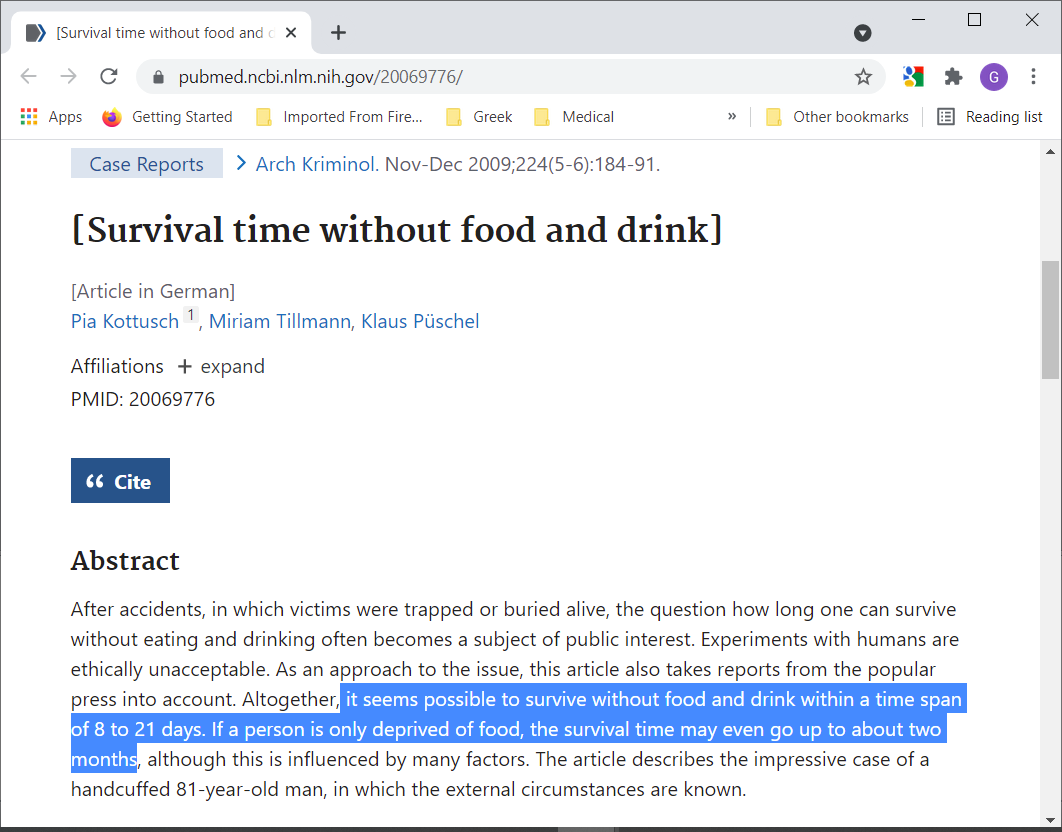 [Speaker Notes: 耶稣禁食40昼夜可能吗？
国家卫生研究院（NIH)的一个报告，人不吃不喝有可能活8-21天，不吃但是喝水的话有可能存活两个月（60天）
禁食时身体的变化：
8-10个小时，血糖用尽，开始用肝脏的糖原。
24小时，糖原用尽，身体已经再也没有储备的能量，只能分解肌肉蛋白转化为能量
三天后，开始用身体的脂肪，脂肪用尽之后，又开始分解肌肉蛋白。
一般来讲，禁食3-4天之后，饥饿感会消失，而当肌肉蛋白快用尽时，也就是20-40天的时候，强烈的饥饿感又会回来，饥饿疼痛。
在这里，耶稣完全没有用祂作为神儿子的能力，他倒空自己，他是作为一个人来承受应当试探。]
第二个试探
4:5 魔鬼就带他进了圣城，叫他站在殿顶上，（顶原文作翅）
4:6 对他说，你若是神的儿子，可以跳下去。因为经上记着说，主要为你吩咐他的使者，用手托着你，免得你的脚碰在石头上。
4:7 耶稣对他说，经上又记着说，不可试探主你的神。
[Speaker Notes: 撒旦，既然你是一个用圣经的人，我就用圣经来试探你。若是不能从身体的需要上摧毁他，就从神学上摧毁他，或者说是从信心上来摧毁他。既然人活着依靠神口里所处的“一切话”，那么…
撒旦神学的问题，是引用错误？还是运用错误？引用的经文：
Psm 91:1 住在至高者隐密处的，必住在全能者的荫下。
Psm 91:2 我要论到耶和华说，他是我的避难所，是我的山寨，是我的神，是我所倚靠的。
Psm 91:9 耶和华是我的避难所。你已将至高者当你的居所。
Psm 91:10 祸患必不临到你，灾害也不挨近你的帐棚。
Psm 91:11 因他要为你吩咐他的使者，在你行的一切道路上保护你。
Psm 91:12 他们要用手托着你，免得你的脚碰在石头上。
“在你行的一切道路上” = 行在神的路上。希伯来书说，天使是服役的灵，奉命为承受救恩的人效力。使徒保罗的例子。2Co 11:25 被棍打了三次，被石头打了一次，遇着船坏三次，一昼一夜在深海里。2Ti 4:6 我现在被浇奠，我离世的时候到了。4:7 那美好的仗我已经打过了。当跑的路我已经跑尽了。所信的道我已经守住了。
信与试探神中间的距离很短。
耶稣并没有指出撒旦引用的错误，要不然，耶稣会说，不可错误引用圣经，遗漏“在你行的一切道路上”，耶稣的回答是说，撒旦你的建议有一个更大的错误，那就是试探神。
经上又记着说，这个“又”字很重要。
申命记6:16 你们不可试探耶和华你们的　神，像你们在玛撒那样试探他。
Psm 95:8 你们不可硬着心，像当日在米利巴，就是在旷野的玛撒。
Psm 95:9 那时你们的祖宗试我探我，并且观看我的作为。

Exo 17:1 以色列全会众都遵耶和华的吩咐，按着站口从汛的旷野往前行，在利非订安营。百姓没有水喝，
Exo 17:2 所以与摩西争闹，说，给我们水喝吧。摩西对他们说，你们为什么与我争闹？为什么试探耶和华呢？
Exo 17:3 百姓在那里甚渴，要喝水，就向摩西发怨言，说，你为什么将我们从埃及领出来，使我们和我们的儿女并牲畜都渴死呢？
Exo 17:4 摩西就呼求耶和华说，我向这百姓怎样行呢？他们几乎要拿石头打死我。
Exo 17:5 耶和华对摩西说，你手里拿着你先前击打河水的杖，带领以色列的几个长老，从百姓面前走过去。
Exo 17:6 我必在何烈的磐石那里，站在你面前。你要击打磐石，从磐石里必有水流出来，使百姓可以喝。摩西就在以色列的长老眼前这样行了。
Exo 17:7 他给那地方起名叫玛撒（就是试探的意思），又叫米利巴（就是争闹的意思），因以色列人争闹，又因他们试探耶和华，说，耶和华是在我们中间不是。
这里说以色列人试探神，是指他们Demand（命令要求）神供应水。举例Baton Rouge教会听到一位女士“如果这不是你的旨意，改变你的旨意”，试探神和有信心有时候只是一步之遥，试探神可以是因为完全没有信心，试探神也可以是因为太多的“信心”，这“信心”是出于肉体。什么是抓住神的应许，戴德生的例子，这是信心的要求，不是试探神。当你看不清的时候，就寻求，就祷告，就等侯。]
第三个试探
4:8 魔鬼又带他上了一座最高的山，将世上的万国，与万国的荣华，都指给他看，
4:9 对他说，你若俯伏拜我，我就把这一切都赐给你。
4:10 耶稣说，撒但退去吧。（撒但就是抵挡的意思，乃魔鬼的别名）因为经上记着说，当拜主你的神，单要事奉他。
4:11 于是魔鬼离了耶稣，有天使来伺候他。
[Speaker Notes: 这是撒旦的 Hail Mary。绝望的尝试。
4:8 魔鬼又带他上了一座最高的山，将世上的万国，与万国的荣华，都指给他看
路加福音4:5 魔鬼又领他上了高山，霎时间把天下的万国都指给他看。
所以，这可能是在身外。最高的山岂不是要上珠穆朗玛峰吗？原文是非常高的山
世上的万国，世上所有的国和它们的荣耀，应该还有将来的国。
我就把这一切都赐给你，撒旦有这个权利吗？这世界属谁？撒旦的话总是半真半假，加起来就是完全的谎言。考察圣经的时候绝不要以撒但的话为依据。
路加福音4:6 对他说，这一切权柄荣华，我都要给你。因为这原是交付我的（偷去的），我愿意给谁就给谁（表面看起来）。
Jhn 12:31 现在这世界受审判。这世界的王要被赶出去。
Jhn 14:30 以后我不再和你们多说话，因为这世界的王将到。他在我里面是毫无所有。
Jhn 16:11 为审判，是因这世界的王受了审判。
1Jn 5:19 我们知道我们是属神的，全世界都卧在那恶者手下。

撒旦对于世界的拥有是通过人的罪性，撒旦引诱人犯罪来实现它的统治。但它的统治只是暂时的，最终的主权不属于它，世界历史的发展，也在神的掌控之下。就像是你的房子还在分期付款，你以为这房子完全属你，你可以随意装修，但它不属你，你连续三个月不付贷款试试，你立即就知道谁是Owner。

你若俯伏拜我
这一个诱惑的杀伤力：耶稣是为做王而来的。撒旦说，这个王国我现在就给你，只是你要用你的灵魂来交换，这就是你若俯伏拜我的意思。
撒旦一心想得到的就是与神同等，甚至超越神，就是的撒旦邪恶的骄傲，最污秽的被造物竟然要求至圣洁的造物主俯伏拜它，这是什么样的骄傲！

Deu 6:13 你要敬畏耶和华你的神，事奉他，指着他的名起誓。
撒但并没有提到事奉，但是耶稣知道，敬拜谁就必然事奉谁。

在最后一刻，耶稣使用了祂创造主的主权（什么是主权？人的权力其实都是虚的），“撒但退去吧”，因为祂已经靠圣灵和神的话语获得了全胜。面对试探与诱惑，斥责撒但不是一个捷径吗？战胜试探的途径，一是被圣灵充满（以弗所书5：18），二是记住神的话（歌3：16让基督的话风风富富地住在你的心里） ，个人的仗还需要个人打，每个人都要经历自己的旷野。

有天使来伺候他：神的看顾这时候来了，不是饿的时候，不是你命令神有所行动的时候，而是在胜利之后，胜利的喜悦。天使服侍祂应该包括给耶稣食物。

总结：耶稣用他的人性经历了魔鬼的试探并且得胜，成为我们的代表。]
马太福音
4:12 耶稣听见约翰下了监，就退到加利利去。
4:13 后又离开拿撒勒，往迦百农去，就住在那里。那地方靠海，在西布伦和拿弗他利的边界上。
4:14 这是要应验先知以赛亚的话，
4:15 说，西布伦地，拿弗他利地，就是沿海的路，约但河外，外邦人的加利利地。
4:16 那坐在黑暗里的百姓，看见了大光，坐在死荫之地的人，有光发现照着他们。
马太福音
4:17 从那时候耶稣就传起道来，说，天国近了，你们应当悔改。
4:18 耶稣在加利利海边行走，看见弟兄二人，就是那称呼彼得的西门，和他兄弟安得烈，在海里撒网。他们本是打鱼的。
4:19 耶稣对他们说，来跟从我，我要叫你们得人如得鱼一样。
4:20 他们就立刻舍了网，跟从了他。
马太福音
4:21 从那里往前走，又看见弟兄二人，就是西庇太的儿子雅各，和他兄弟约翰，同他们的父亲西庇太在船上补网。耶稣就招呼他们。
4:22 他们立刻舍了船，别了父亲，跟从了耶稣。
马太福音
4:23 耶稣走遍加利利，在各会堂里教训人，传天国的福音，医治百姓各样的病症。
4:24 他的名声就传遍了叙利亚。那里的人把一切害病的，就是害各样疾病，各样疼痛的，和被鬼附的，癫痫的，瘫痪的，都带了来，耶稣就治好了他们。
4:25 当下，有许多人从加利利，低加波利，耶路撒冷，犹太，约但河外，来跟着他。